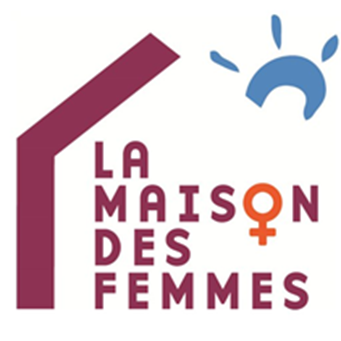 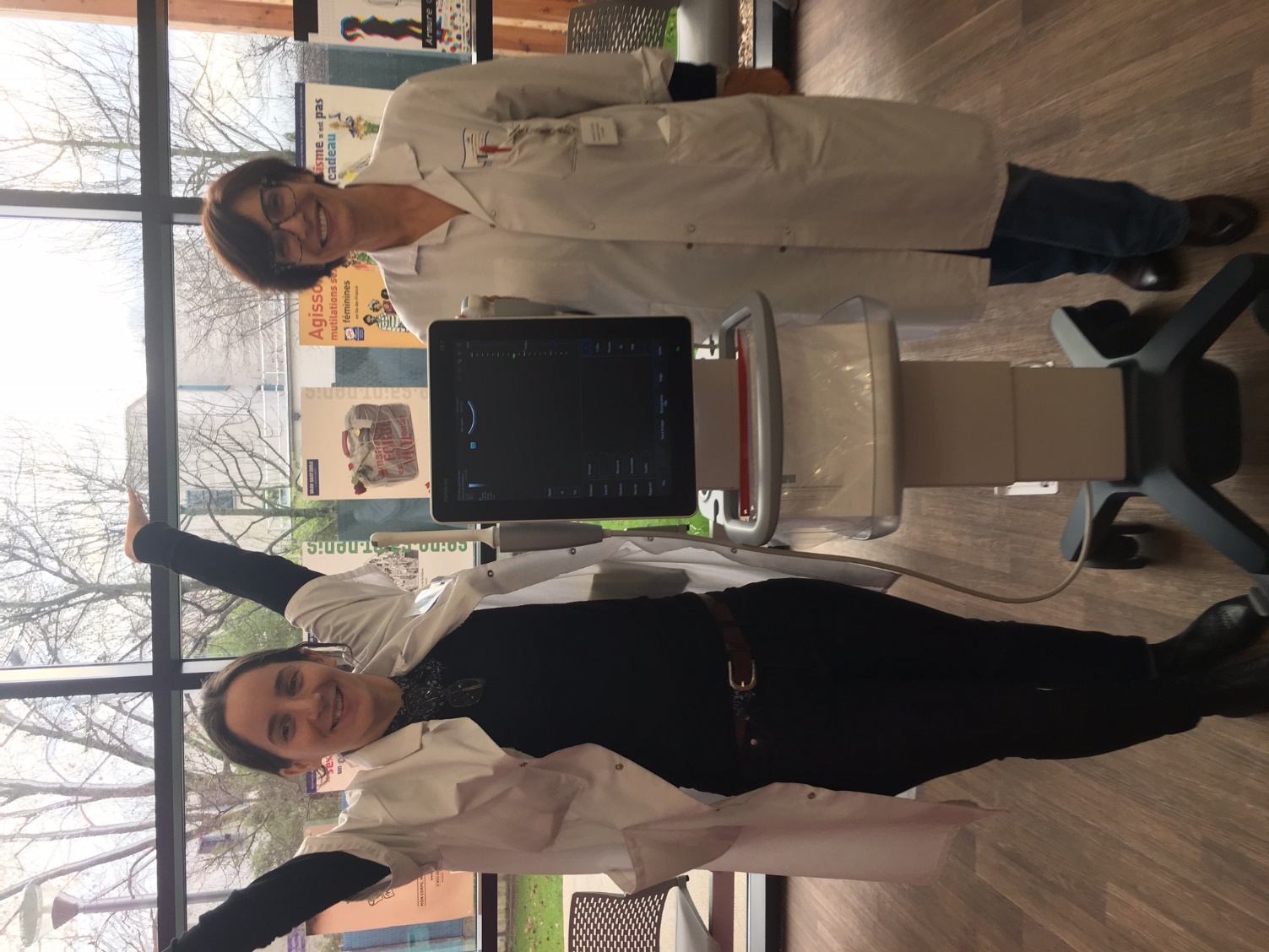 FROM CURING TO CARING

Family Justice Center Alliance 
International Meeting
December 1st 2017
How a vision…
Witnessing the gap: 
4,600 births per year at Delafontaine Hospital
200 women sent back on the streets with a newborn
14 percent of mothers having been excised
Extremely precarious conditions, especially in women 16 to 40 years old 
Excessive perinatal mortality
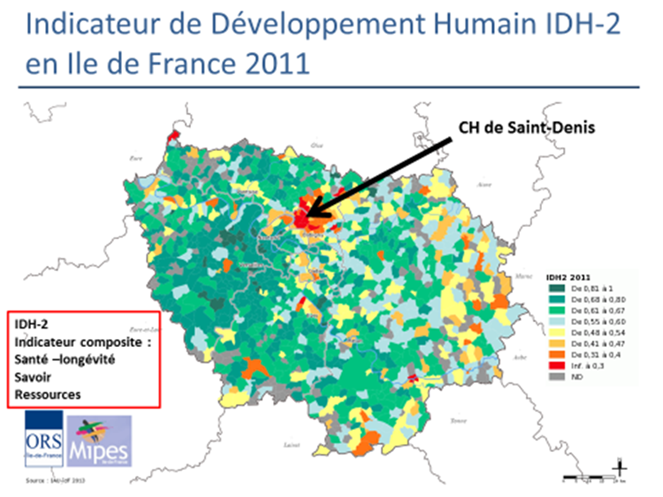 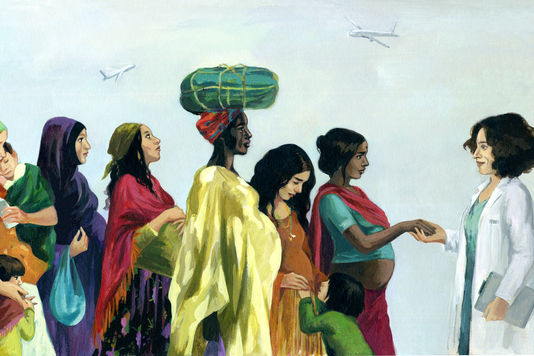 And a lack of solutions: 
A family planning center located in a corner of the maternity 
Lack in coordination of care, and powerless caregivers
… Turns into reality
August 2013: first meeting with the Kering Foundation 
October 2013: the Foundations’ Club meets with Dr Hatem
November 2013: launch of the first Inter-Foundations project
January 2015: first crowdfunding campaign 
December 2013-May 2015: lobbying, political awareness campaigns 
September 2015: beginning of the construction
15/07/2016 Inauguration
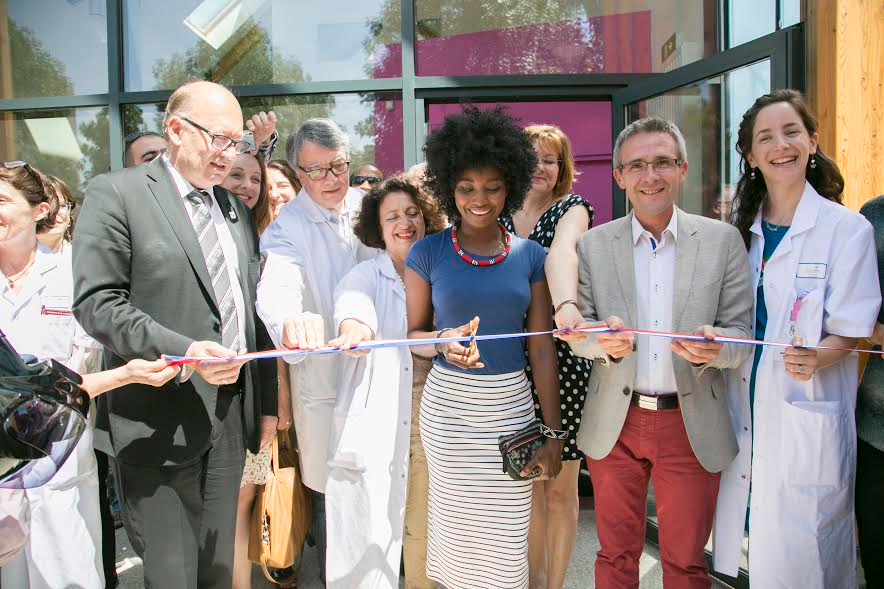 8/3/2014: First foundation stone ceremony
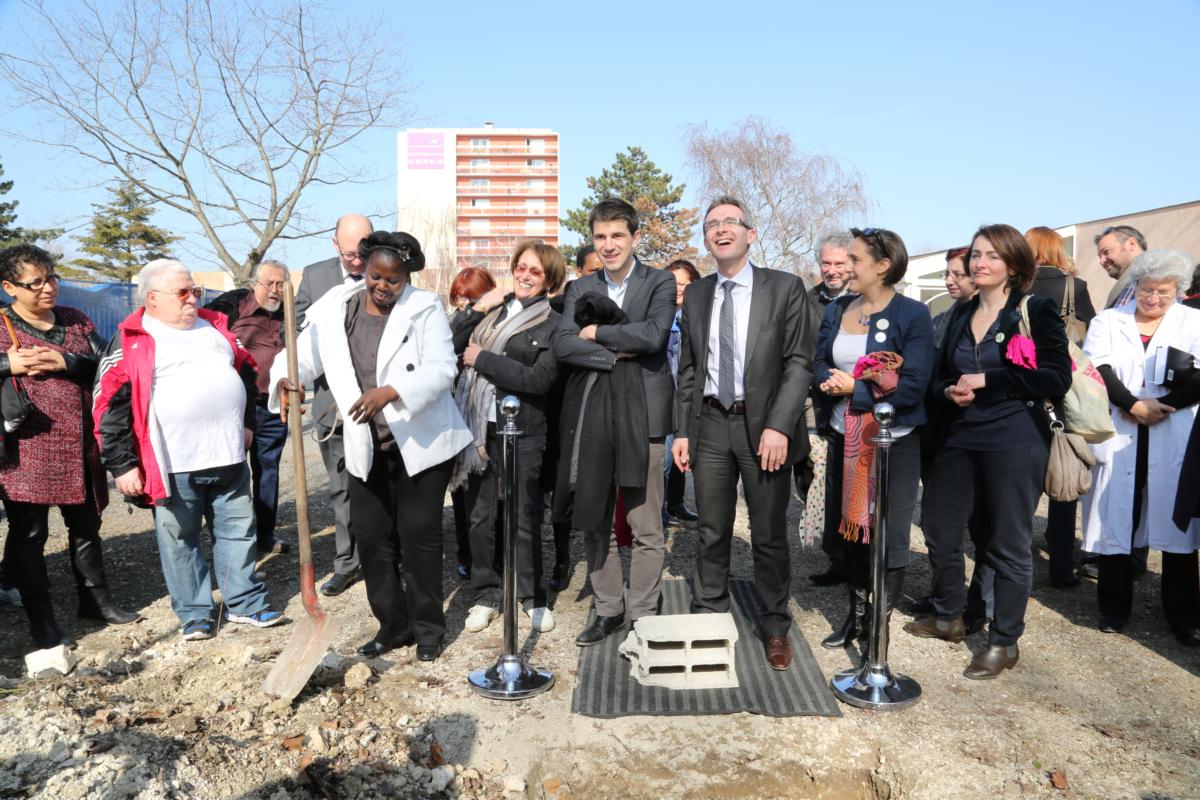 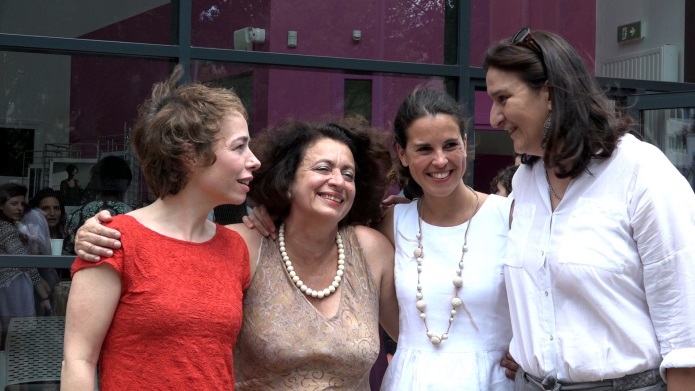 La Maison des Femmes de Saint-Denis
A walk-in structure for vulnerable women and victims of violence: holistic patient care that offers medical, psychological, legal, social, and well-being support services

“One-Stop Shop” model with three care units: FGM, violence, family planning

Immediate response and coordination of care 
Innovative facility, unique in France
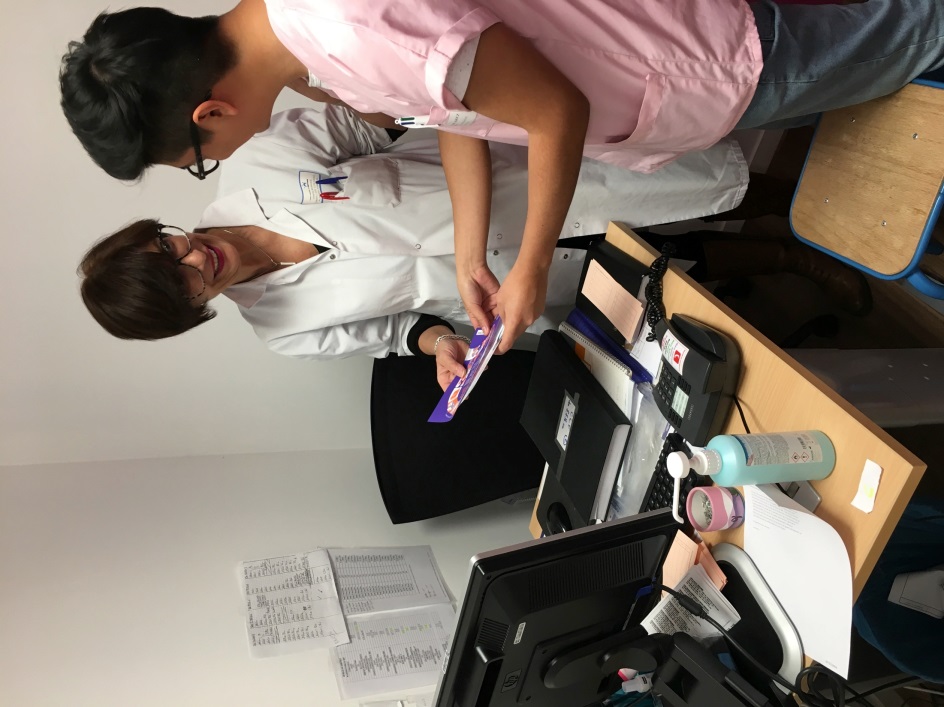 FGM: How we help
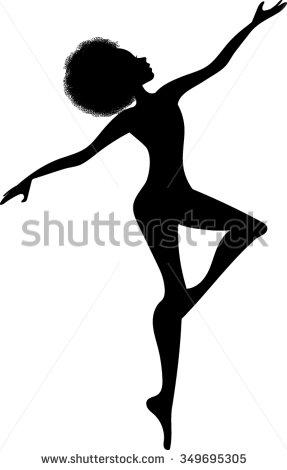 Follow up:
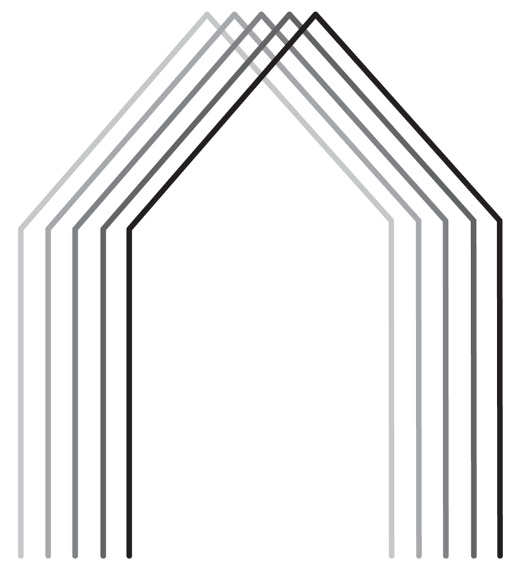 Gynecologist appointments
Therapist/sexologist
Legal aid
Wellbeing approach
Detecting FGM:
Mutilation detected in maternities/health centers/organizations/emergency rooms
Taking care of patients
Midwife-gynecologist 
Therapist/sexologist
Support group 
Team meeting to decide on procedure to follow 
Medical follow up and/or intervention
Spokesperson in their community
Violence: How we help
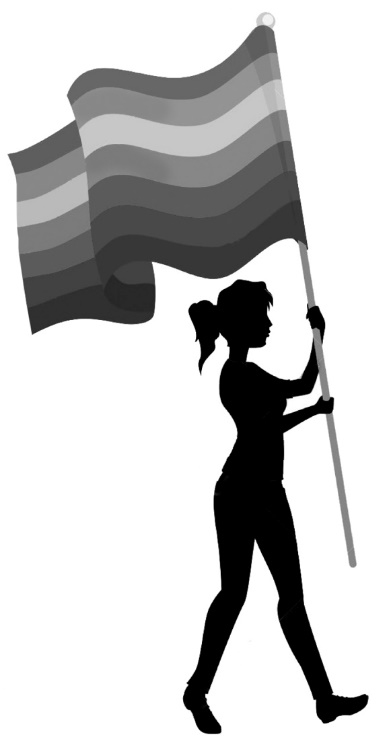 Planning out the care and rehabilitation pathway
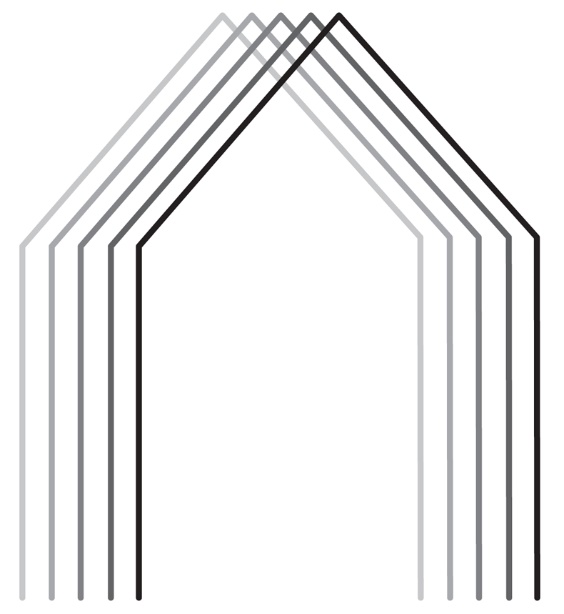 Psycho-medical support
Legal and social support 
Police representative
Lawyer
Facilitators for legal and administrative processes
Participation to different workshops
Screening for violence: General practitioner/ENT/social assistant/emergency room/maternity/organizations/schools
Care taking: with or without appointment
Midwife and/or FP counselor
Family Planning: How we help
Counseling
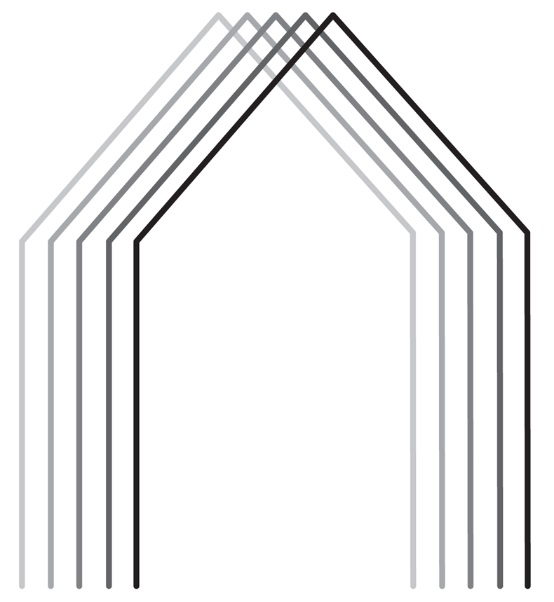 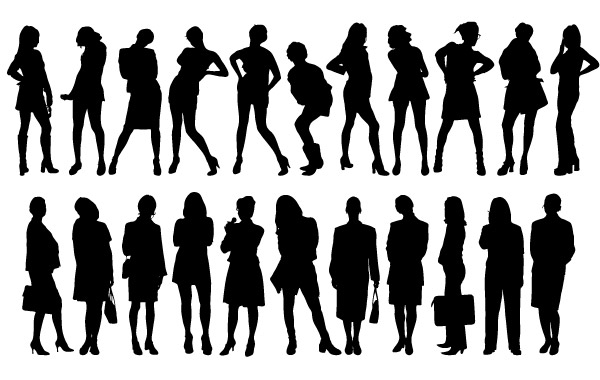 Couples Therapy
Sexual and reproductive health education
Social support
Seeking for help in reproductive health
Pregnancy follow up: Provision of information
regarding rights and resources available
Walk-in structure: Diagnosis, treatment, contraception, abortion, morning after pill,
10 714 CONSULTATIONS IN ONE YEAR !
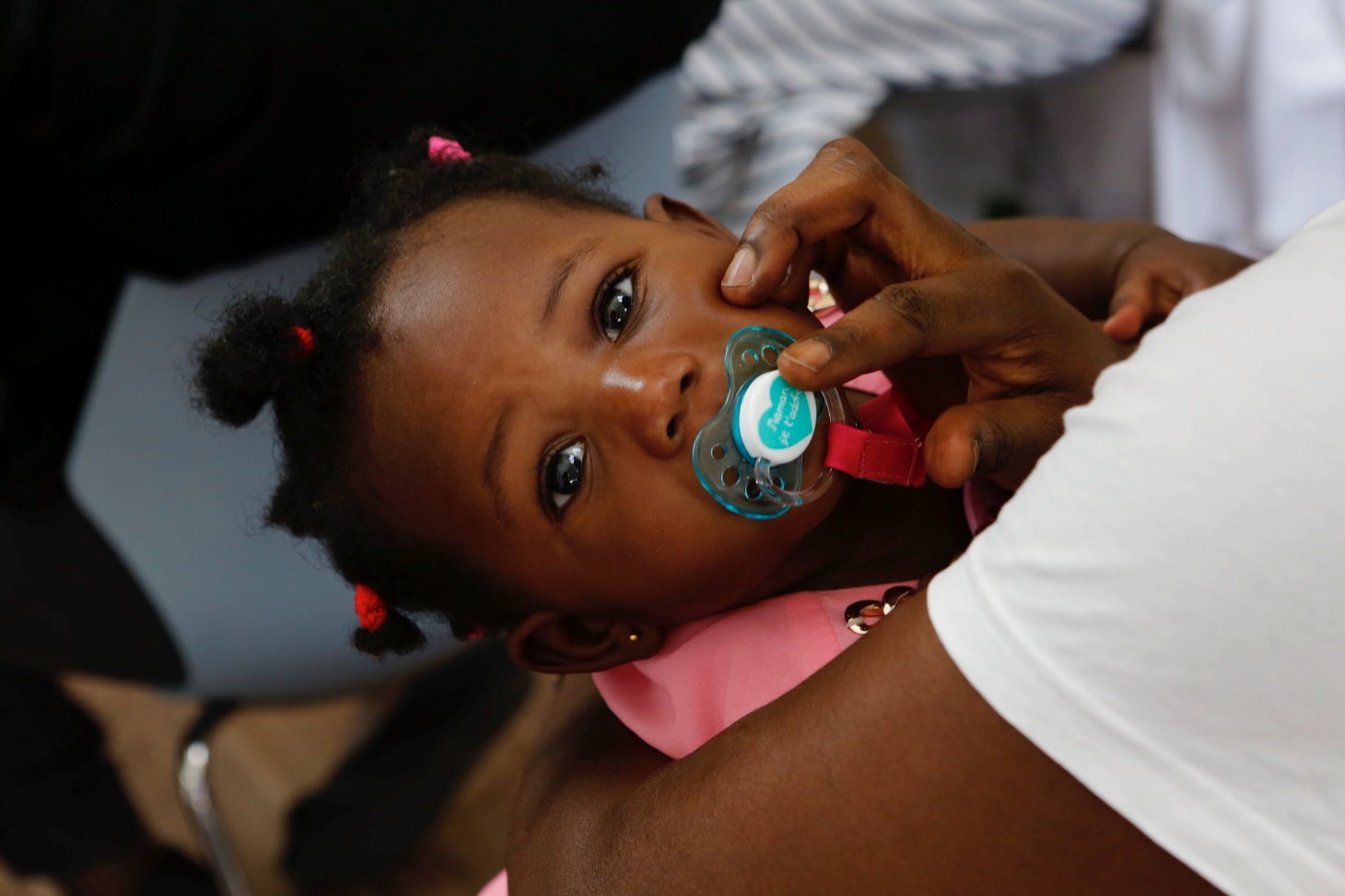 National Partnerships
A weekly support as well as individual therapeutic sessions group for survivors hosted by SOS Femmes 93, a specialist organization on DV
Inna Modja, a Malian singer survivor of FGM, moderates a monthly support group for women having gone through FGM 
Weekly presence of a retired policeman who manages individual information session 
Lawyers specialized in violence and migration law
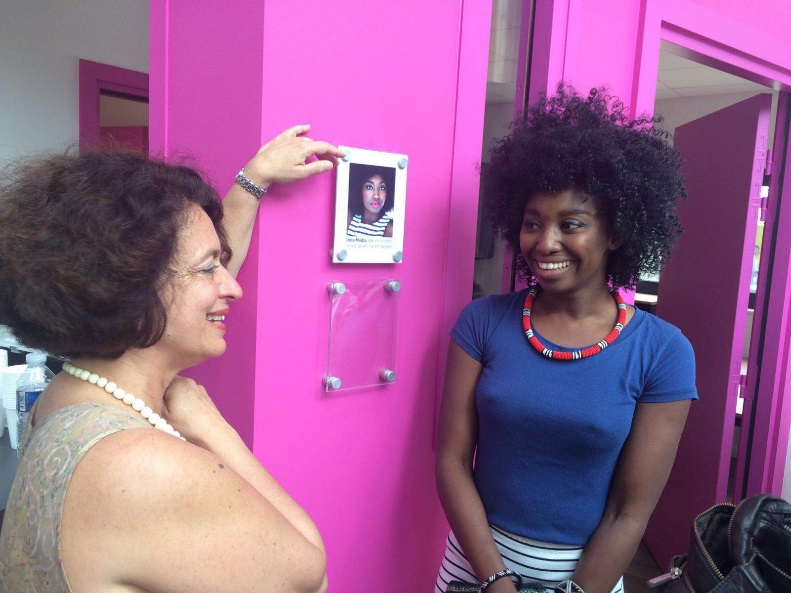 Support to several initiatives from the Ministry of Women’s Rights (Excision Parlons-En, Femmes en Lutte)
The City of Saint-Denis and Villepinte, to promote sexual health and gender equality in middle and high schools 
Association Artistica : Sexual health classes to women in the process of learning french 
Training medical professionals in the region to screening violence
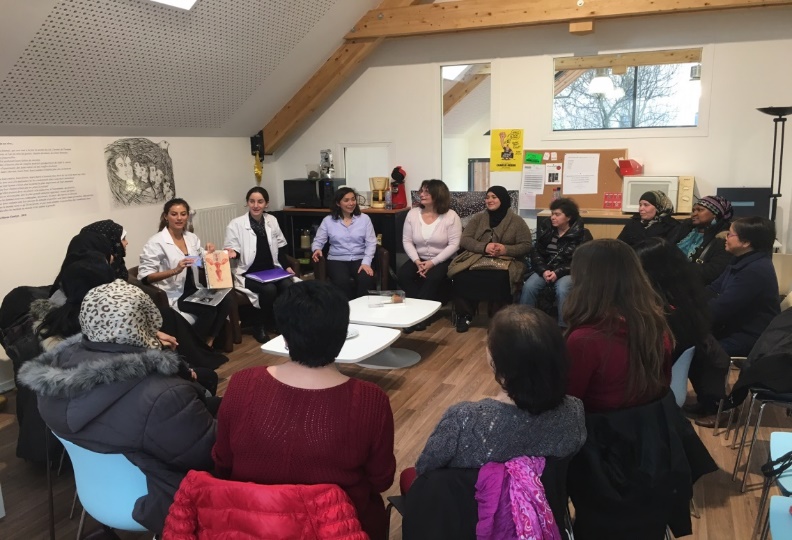 The staff
Family planning unit team
A coordinating midwife specialized in violence against women
An administrative agent,
A part-time secretary for the violence and FGM units
A part-time midwife for the violence unit
Twice-a-month consultation on child abuse/incest
2 shifts of psychologists 
A sexologist shift
A forensic doctor
Monthly therapeutic supervision for the Maison des Femmes staff
Social worker funded by the County of Seine Saint Denis, who supports women in administrative work, in-person care
A program manager
2 surgeons
Volunteer support
Physical well-being support from 2 osteopaths, 3 gynecologists, 1 Ayurveda masseuse 
Legal support by 3 part-time lawyers
Various cultural and self-esteem activities animated by volunteers: 
Visits to the French National archives, 
Theatre week-long programs, 
Writing workshops, 
Cooking classes, drawing lessons, jewelry-making sessions, sewing classes, 
Gardening year-long project 
Two “institutional affairs/Advocacy” experts on relationships with French ministries 
One volunteer in charge of fundraising and crowd-funding 
A renown epidemiologist to monitor the impact evaluation of our actions on the lives of women with the support of the programme manager
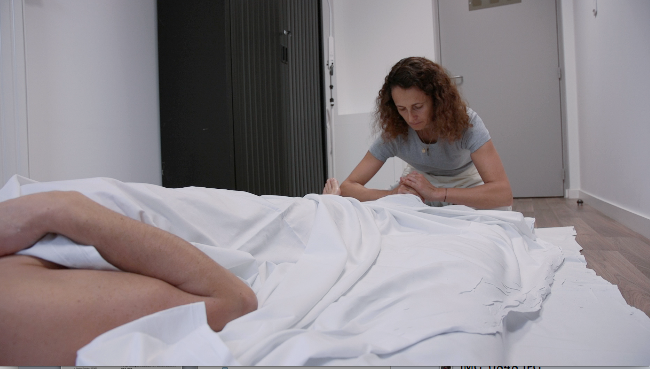 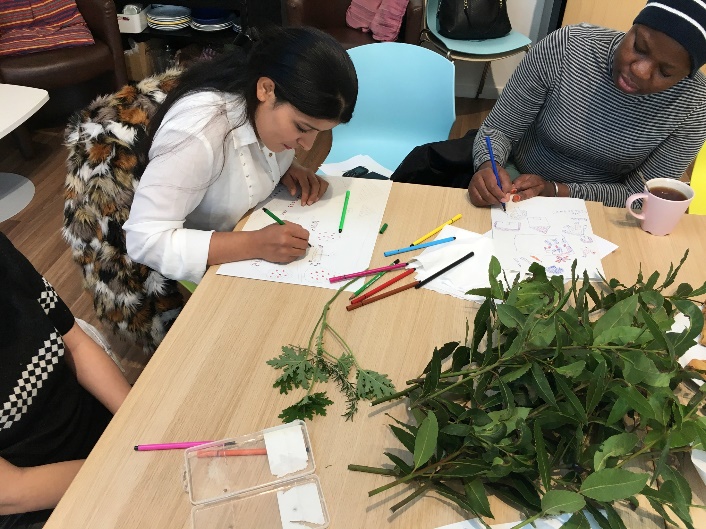 International Partnerships
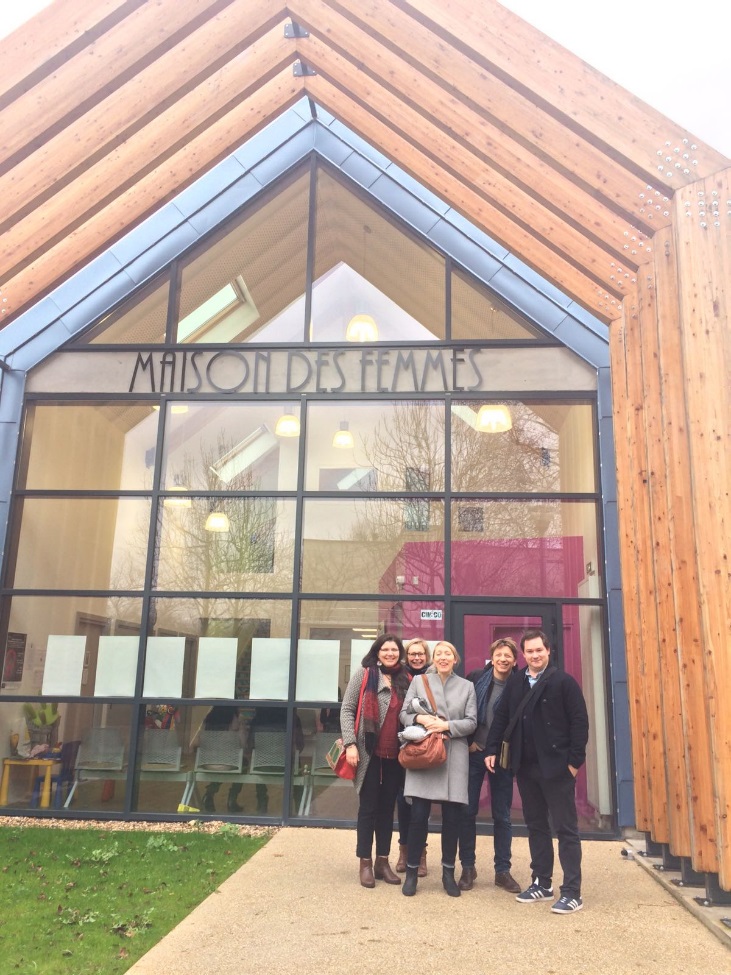 CHU Saint-Pierre in Brussels, which just opened the second Maison des Femmes based on our model
Partnership with « Cèdres-Liban » Lebanese Foundation and with the KAFA VAW organization
« Desert Flower » Label with the project of an international conference gathering all European Center working on FGM 
Label from the UNESCO Chair in Sexual Health and Human Rights for our work against FGM
Communication & Fundraising
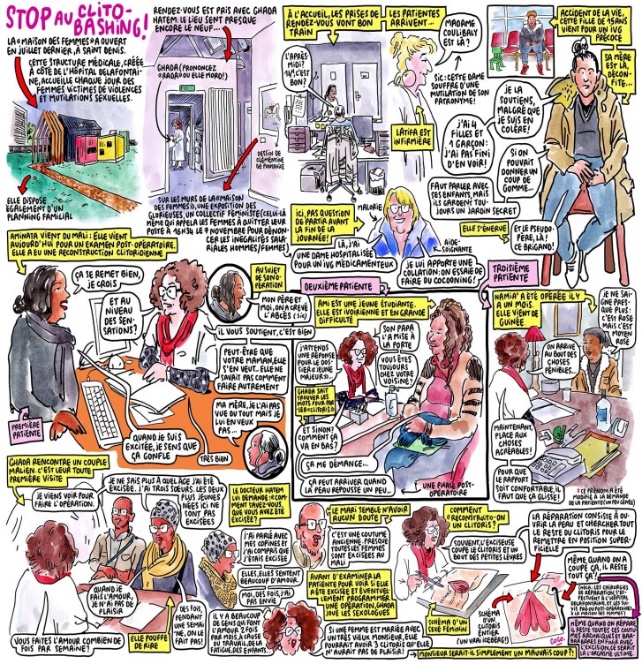 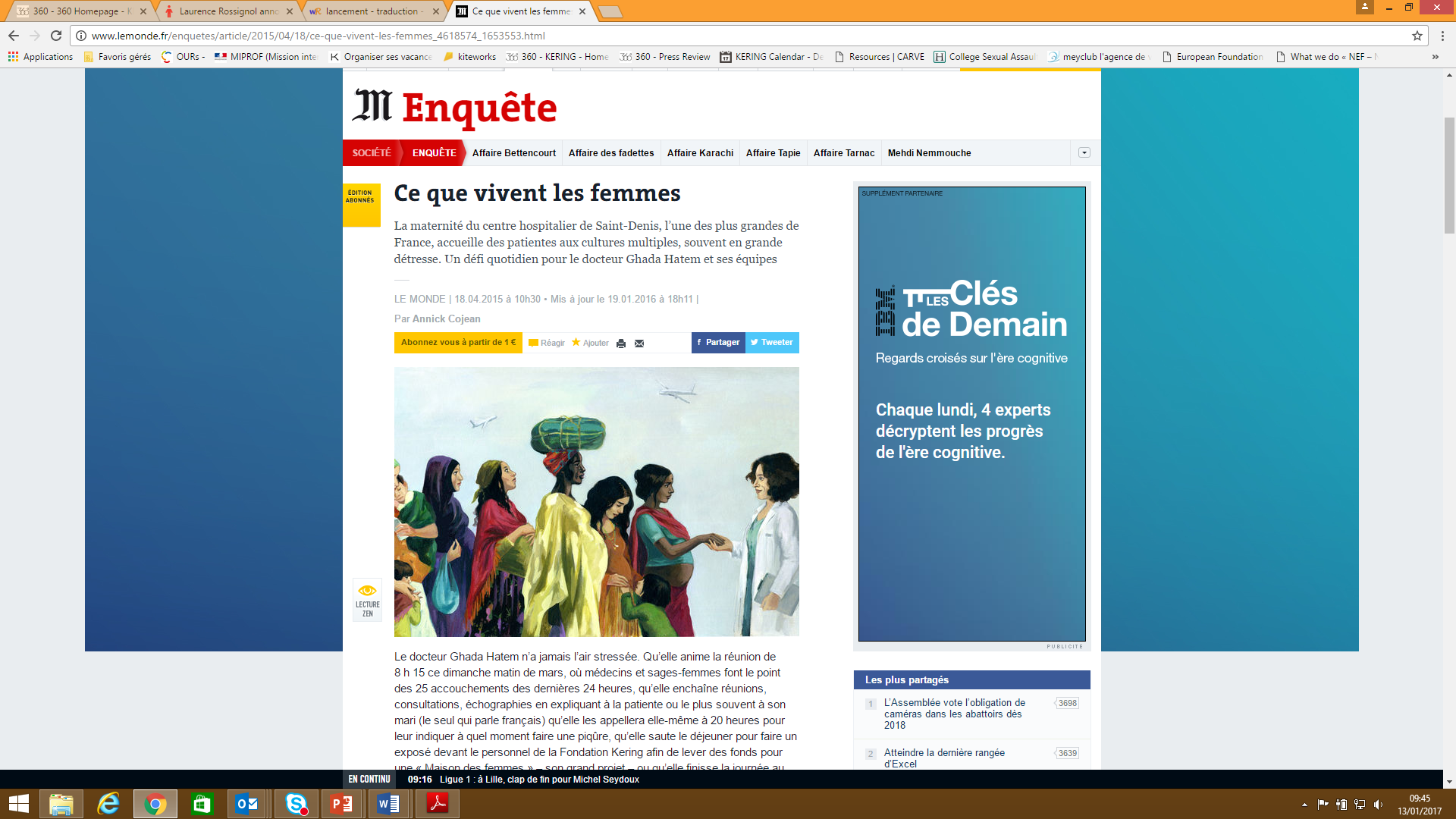 Uninterrupted media presence since July:  Articles, TV, radio, documentaries – in France and abroad 

Two successful online crowdfunding campaigns 

Important Facebook/Twitter/Instagram presence

Kering Solidarity Day 2016 – 2017

Film premieres, exhibits, book promotions
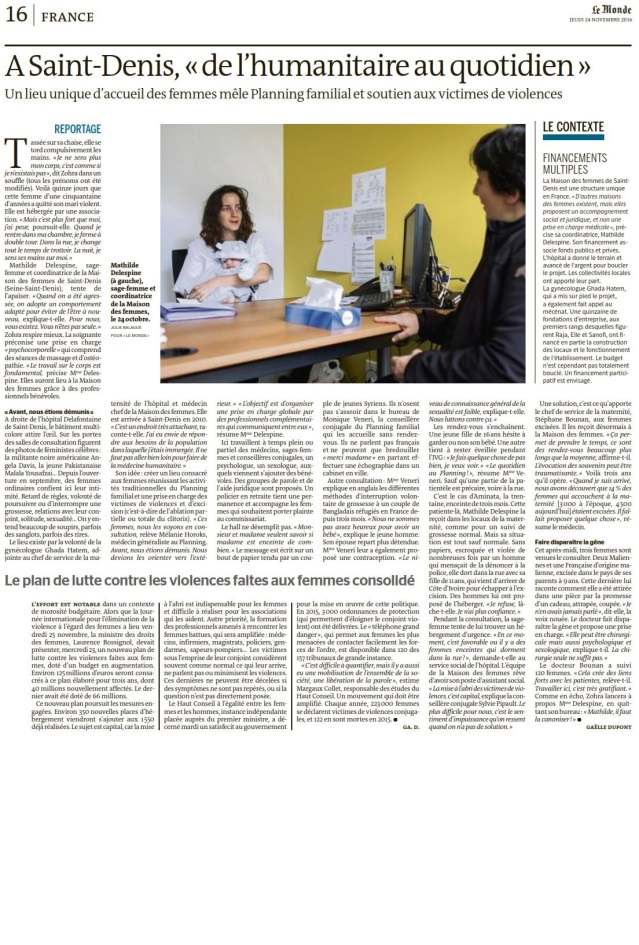 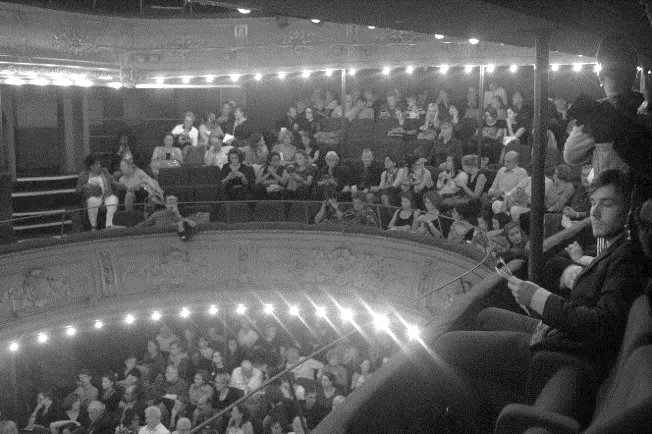 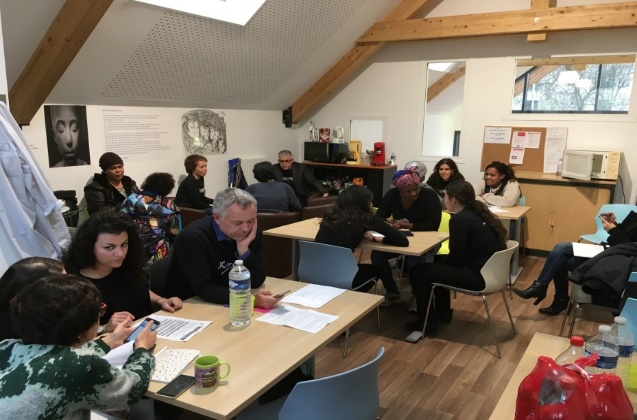 What’s next?
EXPAND ! 

 In France and abroad
 Advocacy and lobbying to model and disseminate similar structure


And, recruit more Family Justice Centers in France
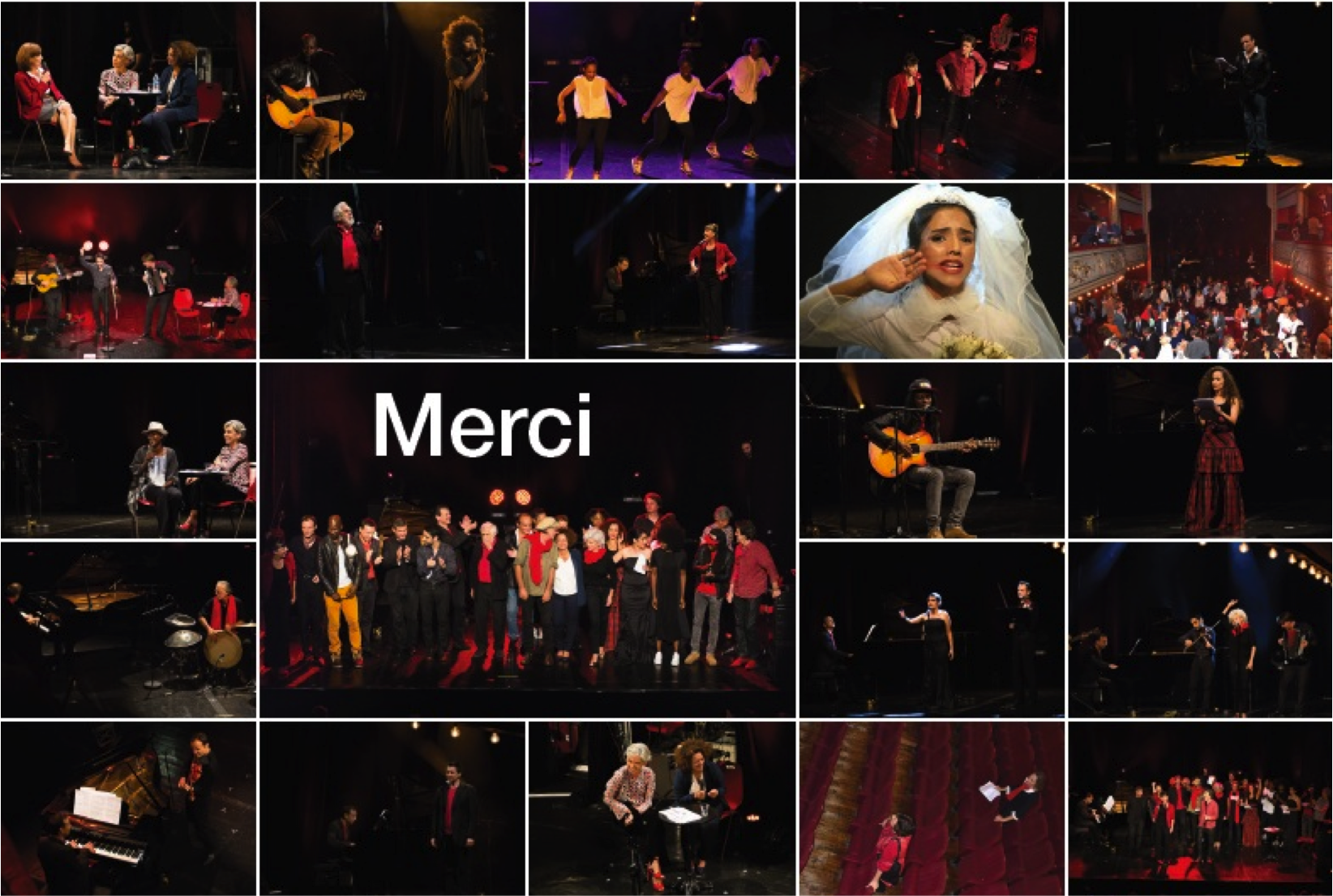